CHAPTER 3

THE CONTINOUS REINVENTING OF 
THE MACHINERY OF GOVERNMENT
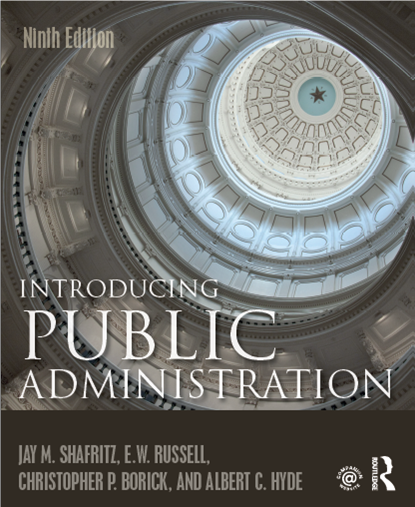 The Machinery of Government
The machinery of government  involves all the interconnected structures and processes of government at the federal, state, and local levels.
[Speaker Notes: “Machinery of government consists of all the structural arrangements provided by a constitutional provision or a statute requiring the delivery of government services.”

The machinery of government questions have  policy and political content  where one influences the other, affects management (implementation) and  compromises results:]
The Administrative Machinery of Government
The Constitution of the US begins with the opening phrase, “We the People”  This puts decision-making control into the hands of the citizens. Government is a creature of the people.
4
Machinery of government
Machinery of government consists of all of the structural arrangements adopted by national, state, or local governments to deliver their legally mandated programs and services.
Executive branch machinery has three main categories of organizations:

Executive office agencies
Executive Departments (ministries)
Independent public bodies
[Speaker Notes: The notion that constitutional devices can prevent any power within a nation from becoming absolute by being balanced against, or checked by, another source of power within that same notion.

According to the US system, the President can check the Congress by voting a bill, the Congress can check the President by overriding a veto or refusing to ratify treaties or confirm nominees to federal offices; the Supreme Court can check either by declaring laws passed by Congress or actions taken by the President to be unconstitutional]
Executive Branch Machinery
The Executive Office of the President is a term that includes top presidential staff agencies which provide advice in a variety of administrative areas.
Executive departments. The president’s cabinet includes fourteen executive departments that advise the president.
Independent public bodies:
Governmental Corporations.
Regulatory Commissions.
How many units of Government are there in the US—besides 1 federal government and 50 states?   		Just over 90,000
7
Hollow state?
The metaphor refers to privatization and limited public intervention; loss of function be central and local government in favor of alternative delivery providers, networks, markets, contracts and alike.

Hollow state is meant the degree of separation between a government and the services it funds, or joint production of any kind where a governmental agency relies on external entities for service delivery Milward and Provan (2000: 362)
State and Local Government Machinery
These parallel the national model. The Tenth Amendment to the Constitution provides that:
	“The powers not delegated to the United States by the 	Constitution, nor prohibited by it to the States, are 	reserved to the States respectively, or to the people.”
State and Local Government Machinery…cont.
The Constitution does not specifically mention local governments. Hence, their powers are derived from state law.

 Local government consists of a hierarchy of levels: county, municipal, city, and town governments, and special districts.

The elected chief executive of the state is its Governor, assisted by agencies and individuals similar to the federal model.
10
Reforming the Machinery of Government
Government has to check and evaluate its performance all times so that it can achieve effectiveness and efficiency while providing services to citizens.

US government passed through various stages of reform to enhance its capacity as a service provider.

Part of the reform efforts include the invitation of both the private and non-profit sectors to participate in public programs.
Reforming the Executive Branch— a short history
The Brownlow Committee (1936) reformed the president’s office to expand it, to meet the growing needs of the Executive.

The Hoover Commissions (1947, 1953) were set up after World War II to reorganize the federal government and modernize management systems.
Reforming the Executive Branch— a short history
The Ash Council (1971) was set up for a major restructuring of the executive—to create just five super cabinet agencies—but it moved the OMB into the white house.

The President’s Private Sector Survey on Cost Control (Grace Commission, 1982) was undertaken during the Reagan administration to control the cost of government and apply corporate business techniques in government.
Reforming The Executive Branch Notes about the last effort—often called REGO—for Reinventing Government
The National Performance Review (Gore Report) focused on uncontrollable budget deficits and growing national debt, overly restrictive regulations that resulted in waste in government, lack of public trust, and other complaints.

A different type of Reform Effort—it was headed by Vice-President Gore—and staffed primarily by federal managers and executives.
Reforming The Executive Branch Notes about the last effort—often called REGO—for Reinventing Government
Its mantra was “Creating a government that works better and costs less”

Was influenced by New Public Management Reforms that pushed for more entrepreneurial government 
(See UK Experience in Case Note)
Four legislative developments that greatly affected how the machinery of government operates
Administrative Procedure Act of 1946—The basic law governing the way federal agencies operate to safeguard agency clients and the general public. 

Legislative Reorganization Act of 1946—Congress created its own internal staff system to decrease its dependence on executive agencies for information.
Four legislative developments that greatly affected how the machinery of government operates
Tort Claims Act of 1946—Made federal agencies responsible for their torts—legal harms done to another person that can be the cause of a civil court suit.

Inspector General Act of 1978—First created 12 IG offices in major departments—as a general auditor of agency  operations. Currently there are 73 federal offices of inspectors general.
A legacy of reform:  Micromanagement
The consequences of government reform has been to unleash a wave of micromanagement in government, where all efforts are heavily scrutinized and any failure penalized.  

Micromanagement also became prevalent in Congress where members began to spend inordinate amounts of time micromanaging issues that made them look good to their constituents, rather than focusing on pressing policy issues.
Privatization
Privatization refers to the following:
19
Pressure of Privatization
Privatization is the process of returning to the private sector property or functions previously owned or performed by government.

Privatization has two faces: 
The private provision of services for those who can afford to pay for them.

The returning to the private sector functions previously performed by government.
Pressure of Privatization
20
There are basic forms of government privatization:

The sale of government assets (such as public airports, companies, and corporation, etc…)

The private financing of public facilities (such as bridges, toll highways, etc …)

The private provision of services (such as education, trash collection)
Nonprofit Organizations
Nonprofit organizations: An organization created and operated for public or societal purposes (such as alleviation of poverty) rather than private benefit purposes (such as return on share-holders’ investment).

Nonprofits might be called the third sector which is a generic phrase for the collectivity of nonprofit organizations, or organizations that institutionalize activism to deal with issues and problems that are being ignored by the public and private sectors.

Nonprofits react to market failure which is the inability of a society’s free markets to provide a needed service.
Nonprofit Organizations
Nonprofits might adopt two faces:

Philanthropy: It is the giving of money to solve social problems; it is developmental, an investment in the future, an effort to prevent future occurrences or recurrences.

Charity: It is relieving or alleviating specific instances of suffering; it is acts of mercy or compassion.
Privatization—Pros and Cons
Advocates of privatization point to the potential payoff in efficiency and productivity.

Opponents of  privatization note that:
Privatization is not trouble-free and might lead to abuse and misuse of tax payer money.
Use of privatization in the military (private security forces in the Middle East) or corrections (private prisons.)
Increasing pressures on the non-profit sector to provide federally mandated public services.
Privatization—Pros and Cons...cont.
Using faith-based, charitable organizations to provide social services—which raises the issue of the separation of church and state.
In general both volunteerism and philanthropy have been institutionalized and bureaucratized, leading to the same kinds of problems that have plagued the public sector.


https://www.pbs.org/video/need-to-know-privatizing-infrastructure/